Computer Graphics
Tz-Huan HuangNational Taiwan University
Introduction to OpenGL
What is OpenGL?
History of OpenGL
The complexity of OpenGL
OpenGL resources
[Speaker Notes: This course provides a general introduction and overview to the OpenGL API (Application Programming Interface) and its features. OpenGL is a rendering library available on almost any computer which supports a graphics monitor.
Today, we’ll discuss the basic elements of OpenGL: rendering points, lines, polygons and images, as well as more advanced features as lighting and texture mapping.]
What is OpenGL Graphics System?
OpenGL (for “Open Graphics Library”) is a software interface to graphics hardware. The interface consists of a set of several hundred procedures and functions that allow a programmer to specify the objects and operations involved in producing high-quality graphical images, specifically color images of three-dimensional objects. 

The OpenGL Graphics System: A Specification (Version 4.1 (Core Profile) - July 25, 2010)
[Speaker Notes: OpenGL is a library for doing computer graphics. By using it, you can create interactive applications which render high-quality color images composed of 3D geometric objects and images.
OpenGL is window and operating system independent. As such, the part of your application which does rendering is platform independent. However, in order for OpenGL to be able to render, it needs a window to draw into. Generally,  this is controlled by the windowing system on whatever platform you’re working on.]
Recall the Rendering Pipeline
Scene graphObject geometry
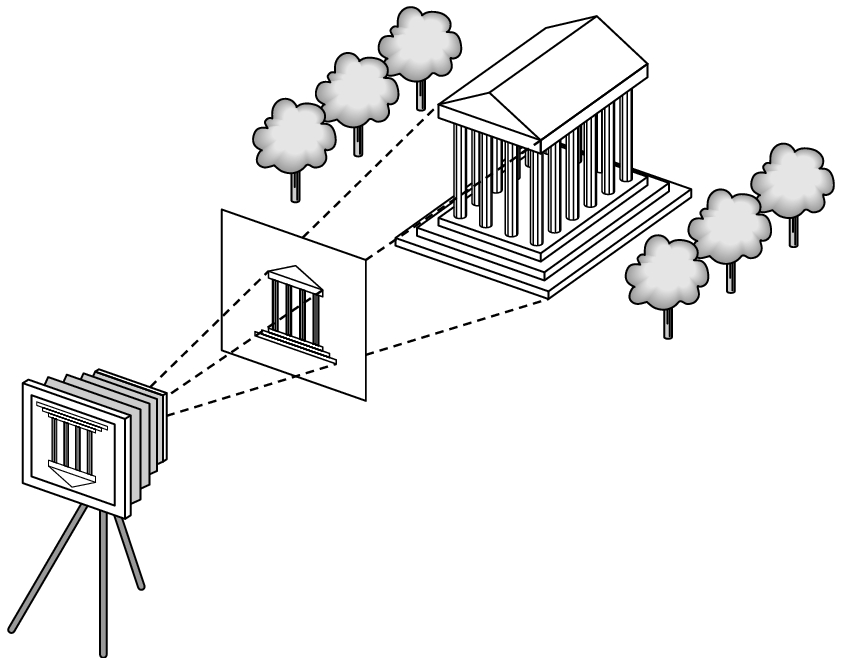 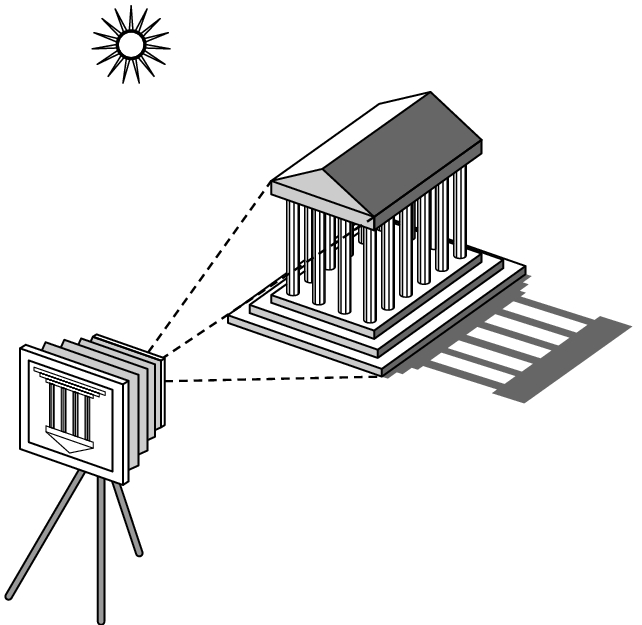 ModelingTransforms
LightingCalculations
ViewingTransform
Clipping
ProjectionTransform
4
Rasterization
History of OpenGL (1/5)
1990, IRIS GL by SGI
PHIGS by DEC, IBM, Sun, HP, etc
1992, OpenGL 1.0
OpenGL architectural review board (ARB)
(1995, DirectX 1.0)
(1996, DirectX 2.0, 2.0a, 3.0, 3.0a, 3.0b)
3.0 is the first version including  Direct3D
[Speaker Notes: SGI is founded by Jim Clark with several Stanford students

DirectX 3.0 includes Direct 3D

John Carmack says D3D sucks]
History of OpenGL (2/5)
1997, OpenGL 1.1 (NV3)
NVIDIA’s first success
(1997, DirectX 5.0, Fahrenheit project)	
1998, OpenGL 1.2, 1.2.1
(1998, DirectX 5.2, 6.0, NV4)
(1999, DirectX 6.1, 6.1a, 7.0, NV5/10)
(2000, DirectX 7.0a, 7.1, 8.0, NV15)
8.0 is the first version supporting HLSL
[Speaker Notes: NV3: Riva128
NV4: Riva TNT
NV5: Riva TNT2
NV10: Geforce 256
NV15: Geforce2

8.0: the first version supports  HLSL]
History of OpenGL (3/5)
2001, OpenGL 1.3
(2001, DirectX 8.1, NV20)
NV20 is the first GPU of NVIDIA
(2002, DirectX 8.1a, 8.1b, NV25)
2002, OpenGL 1.4
(2002, DirectX 8.2, 9.0)
John Carmack admires DirectX from now on…
[Speaker Notes: NV20: Geforce3, pixel shader, XBOX
8.1: XBOX

9.0: John Carmack DX9 is really quite a good API level. Even with the D3D side of things, where I know I have a long history of people thinking I'm antagonistic against it. Microsoft has done a very, very good job of sensibly evolving it at each step—they're not worried about breaking backwards compatibility—and it's a pretty clean API. I especially like the work I'm doing on the 360, and it's probably the best graphics API as far as a sensibly designed thing that I've worked with.


NV20: first GPU, programmable pixel shader, used in xbox
NV25: Geforce4]
History of OpenGL (4/5)
(2003, DirectX 9.0a, NV30)
2003, OpenGL 1.5
(2003, DirectX 9.0b)
(2004, DirectX 9.0c, NV40)
2004, OpenGL 2.0 (2005 G70/NV47)
2.0 is the first version supporting GLSL without extensions
[Speaker Notes: OpenGL 2.0: the first version supports GLSL

NV30: heat problem
G70: PS3]
History of OpenGL (5/5)
2006, OpenGL 2.1
(2006, DirectX 10, G80)
G80 is the first GPGPU with CUDA support
(2008, Direct3D 10.1, GT200)
2008, OpenGL 3.0
(2009, Direct3D 10.2, G92)
2009, OpenGL 3.1, 3.2
(2009, DirectX 11)
2010, OpenGL 3.3/4.0, 4.1 (GF100)
[Speaker Notes: 2006: SGI went into bankruptcy

G80: Geforce 8, fully support DX10, fully unified shader architecture, CUDA support
GT200: Geforce 200/300
GF100: Geforce 400, new fermi architecture]
application program
OpenGL Motif
widget or similar
GLUT
GLX, AGLor WGL
GLU
GL
X, Win32, Mac O/S
software and/or hardware
The complexity of OpenGL
OpenGL is a software interface to graphics hardware
The complexity of OpenGL
Hardware manufactories
NVIDIA, ATI/AMD, SGI, Sun, IBM, 3dfx, Apple, S3, 3DLabs, …
OS/Graphical System
X (UNIX, Linux, BSD, etc), win32 (windows), Mac OS X, etc
Toolkits
glut, SDL, gtk+, Qt, cocoa, carbon, etc
The complexity of OpenGL
Compatibility and extension
Binary compatibility
Dynamic loading extensions
Extensions
ARB
EXT
NV, ATI, AMD, 3DFS, etc
OpenGL Resources
http://www.opengl.org/
The Red Book: OpenGL Programming Guide, 7th edition
The Blue Book: OpenGL Reference manual, 4th edition
The Green Book: OpenGL Programming for the X Window System
The Alpha Book: OpenGL Programming for Windows 95 and Windows NT
The Orange Book: OpenGL Shading Language, 3rd edition